Οικονομικά της Εκπαίδευσης και Κοινωνικές Ανισότητες5η διάλεξη29/01/2020
Χρήστος Κουτσαμπέλας
Επίκουρος Καθηγητής
Τμήμα Κοινωνικής και Εκπαιδευτικής Πολιτικής

Ακαδημαϊκό έτος 2019-2020
1
Ιδιωτικές δαπάνες εκπαίδευσης
2
Ιδιωτικές δαπάνες εκπαίδευσης
Όπως συζητήσαμε στην προηγούμενη ενότητα, οι κυβερνήσεις συλλέγουν φόρους μέσω των οποίων χρηματοδοτούν τη δημόσια εκπαίδευση που στη συνέχεια προσφέρεται δωρεάν (ή με πολύ χαμηλό κόστος) στα νοικοκυριά.
Παρολαυτά, σχεδόν σε όλα τα εκπαιδευτικά συστήματα συνυπάρχουν η ιδιωτική εκπαίδευση με τη δημόσια εκπαίδευση.
Το κάθε νοικοκυριό εχει τη δυνατότητα να επιλέξει μεταξύ δημόσιας ή ιδιωτικής εκπαίδευσης.
Όπως επίσης και να συμπληρώσει την εκπαίδευση των παιδιών με επιπρόσθετες υπηρεσίες από τον ιδιωτικό τομέα.
3
Ιδιωτικές δαπάνες για εκπαίδευση
Εννοούμε τις δαπάνες των νοικοκυριών για εκπαίδευση που περιλαμβάνουν μια σειρά υπηρεσιών και αγαθών:
Δίδακτρα ιδιωτικών σχολείων
Συμπληρωματική εκπαίδευση
Φροντιστήρια
Ιδιαίτερα
Ξένες γλώσσες
Αγορά εκπαιδευτικού υλικού (βιβλία, γραφική ύλη)
Άλλες δαπάνες (εκπαιδευτικές εκδρομές, μεταφορά μαθητών)
4
Ετήσια ιδιωτική δαπάνη ανά μαθητή (σε ευρώ)
Δευτεροβάθμια: -30% (μεταξύ 2009 και 2016)
Πρωτοβάθμια: -45% (μεταξύ 2009 και 2016)
5
Επιμερισμός της ιδιωτικής δαπάνης ανά κατηγορία δαπάνης
Πρωτοβάθμια
Δευτεροβάθμια
Πηγή: Έρευνα Οικογενειακών Προϋπολογισμών, ΕΛΣΤΑΤ.
6
Διεθνείς συγκρίσεις
Πηγή: Ελληνική Στατιστική Υπηρεσία
7
Συμπληρωματική εκπαίδευση
Οι δαπάνες για εξωσχολική υποστήριξη (φροντιστήρια και ιδιαίτερα μαθήματα), αν και ως ένα βαθμό παρατηρούνται και στην πρωτοβάθμια εκπαίδευση, είναι αρκετά υψηλές στη δευτεροβάθμια εκπαίδευση και ειδικά στις τελευταίες τάξεις του Λυκείου. 
Αξίζει να σημειωθεί ότι το φαινόμενο αυτό είναι διαδεδομένο σε πολλά κράτη μέλη της Ευρωπαϊκής Ένωσης και δεν αποτελεί αποκλειστικό χαρακτηριστικό του ελληνικού εκπαιδευτικού συστήματος όπως πολλές φορές υποδηλώνεται στο δημόσιο διάλογο.
8
Συμπληρωματική εκπαίδευση
Όπως προκύπτει και από τη μελέτη του Bray (2012), η συμπληρωματική εκπαίδευση είναι:
πολύ συχνή στις χώρες της Ν.Α Μεσογείου (Ελλάδα, Κύπρος), 
αρκετά συχνή σε χώρες της Αν. Ευρώπης και της πρώην Ε.Σ.Σ.Δ (λόγω κουλτούρας και χαμηλών μισθών των δασκάλων),
αυξανόμενη στη Δυτική Ευρώπη (λόγω του υψηλού επιπέδου ανταγωνισμού των εκπαιδευτικών συστημάτων) και
 χαμηλή στη Βόρεια Ευρώπη (πιθανόν λόγω της αποτελεσματικότητας των σχολείων).
9
Συμπληρωματική εκπαίδευση
Παρ’ όλα αυτά, το ύψος των εν λόγω δαπανών είναι πολύ υψηλό στην Ελλάδα, επιβαρύνοντας σημαντικά τον οικογενειακό προϋπολογισμό, ακόμα και των οικονομικά ασθενέστερων νοικοκυριών.
Δύο ερμηνείες του φαινομένου:
Οι γονείς δεν θεωρούν ικανοποιητική την  ποιότητα της δημόσιας εκπαίδευσης (συνεπώς είτε τη συμπληρώνουν με την αγορά επιπρόσθετων υπηρεσιών εκτός του τυπικού εκπαιδευτικού συστήματος, είτε την αντικαθιστούν πλήρως εγγράφοντας τα παιδιά τους σε ιδιωτικά σχολεία), 
Οι γονείς επιθυμούν να αυξήσουν το συγκριτικό πλεονέκτημα των παιδιών τους στο σχολείο και στις εξετάσεις.
10
Δίδακτρα ιδιωτικών σχολείων
Η επιλογή δημόσιο ή ιδιωτικό σχολείο εξαρτάται από σειρά παραγόντων:
Οικογενειακό εισόδημα
Αξία της εκπαίδευσης όπως γίνεται αντιληπτή από την οικογένεια
Κοινωνικο-οικονομικό υπόβαθρο της οικογένειας
Άλλες ανάγκες
Το ιδιωτικό σχολείο είναι συνδεδεμένο με ορισμένα πλεονεκτήματα: 
Σε ορισμένες περιπτώσεις προσφέρουν ένα πιο πειθαρχημένο περιβάλλον
Περισσότερες ευκαιρίες για συμμετοχή σε εξωσχολικές δραστηριότητες (ενθάρρυνση των «ήπιων» ικανοτήτων)
Ενθάρρυνση της συμμετοχής των γονέων στη σχολική διαδικασία
Περισσότερο ομοιογενές κοινωνικο-οικονομικό περιβάλλον
Ευελιξία στη διαμόρφωση των εκπαιδευτικών υπηρεσίων
Συμμετοχή σε δημόσια/ιδιωτική εκπαίδευση στην Ελλάδα
Κουπόνια εκπαίδευσης
13
Κουπόνια εκπαίδευσης
Μια εναλλακτική μορφή χρηματοδότησης της εκπαίδευσης που έχει προταθεί είναι τα κουπόνια εκπαίδευσης (school/educational vouchers).
Το κουπόνι εκπαίδευσης εκδίδεται από το κράτος και δίνει τη δυνατότητα στον κάτοχο του να το ανταλλάξει με εκπαιδευτικές υπηρεσίες προκαθορισμένης αξίας.
Οι κεντρικές ιδέες του κουπονιού είναι:
Ο γονέας να επιλέγει το σχολείο του παιδιού κάνοντας χρήση του κουπονιού του.
Τα σχολεία να ανταγωνίζονται μεταξύ τους για την προσέλκυση των μαθητών.
Ετερογένεια στην εφαρμογή της πολιτική (διαφορετικοί τρόποι εφαρμογής ανάλογα με τη στόχευση της εκπαιδευτικής πολιτικής).
Π.χ. Τα κουπόνια εκπαίδευσης μπορεί να δίνονται σε συγκεκριμένες κοινωνικές ομάδες (χρήση εισοδηματικών ή άλλων κριτηρίων).
14
Κράτος
Κρατική χρηματοδότηση
Δημόσια σχολεία
Φόροι
Υπηρεσίες εκπαίδευσης
Νοικοκυριά
Ιδιωτικά σχολεία
Δίδακτρα
Υπηρεσίες εκπαίδευσης
15
Κράτος
Κρατική χρηματοδότηση
Δημόσια σχολεία
Κουπόνια
Κουπόνια
Φόροι
Υπηρεσίες εκπαίδευσης
Νοικοκυριά
Ιδιωτικά σχολεία
Κουπόνια
Υπηρεσίες εκπαίδευσης
16
Πλεονεκτήματα
Ο αυξημένος ανταγωνισμός μεταξύ των ιδιωτικών και δημόσιων σχολείων ενδέχεται να οδηγήσει στη βελτίωση τους.
Σε όρους καλύτερης διδασκαλίας
Σε όρους αποτελεσματικότερης οικονομικής διαχείρισης.
Βελτίωση των επιδόσεων των μαθητών και μείωση της πιθανότητας εγκατάλειψης του σχολείου.
Σύμφωνα με ορισμένους συγγραφείς τα παραπάνω οφέλη είναι δυνητικά μεγαλύτερα για τους μαθητές από χαμηλό κοινωνικοοικονομικό υπόβαθρο.
17
Μειονεκτήματα
Ο αυξημένος ανταγωνισμός θα οδηγήσει σε διαχωρισμό των σχολείων σε «καλά» και «κακά».
Ο διαχωρισμός των σχολείων θα διευρύνει τις ανισότητες.
Τα σχολεία θα έχουν κίνητρο να προτιμούν τους καλούς μαθητές (φαινόμενα τύπου “cream-skimming”).
Κίνδυνος χρηματοδοτικής αποδυνάμωσης και υποβάθμισης των δημόσιων σχολείων.
Αρκετοί συγγραφείς αμφισβητούν τα εκπαιδευτικά οφέλη που προκύπτουν από το σύστημα των κουπονιών.
Αμφισβήτηση ότι τα δημόσια σχολεία είναι αναποτελεσματικά και ότι τα ιδιωτικά σχολεία είναι αποτελεσματικά.
Αμφισβήτηση ότι μαθητές που χρησιμοποίησαν κουπόνια εκπαίδευσης είχαν καλύτερα αποτελέσματα από μαθητές που δεν τα χρησιμοποίησαν.
18
Ενδιαφέρον αλλά και αμφιλεγόμενο εργαλείο πολιτικής
19
Βασικά πλεονεκτήματα-μειονεκτήματα του συστήματος των κουπονιών
Δυνητικά Πλεονεκτήματα
Δυνητικά Μειονεκτήματα
Ο αυξημένος ανταγωνισμός ανάμεσα στα σχολεία θα τα βελτιώσει.
Ευκαιρίες πρόσβασης μαθητών χαμηλών εισοδημάτων στα καλά σχολεία.
Ο αυξημένος ανταγωνισμός ανάμεσα στα σχολεία θα αυξήσει το χάσμα ανάμεσα στα «καλά» και τα «κακά» σχολεία.
Κίνδυνος αποδυνάμωσης των δημόσιων σχολείων.
20
Μια ισορροπημένη προσέγγιση
21
Η περίπτωση της Χιλής
Η Χιλή εισήγαγε τα κουπόνια εκπαίδευσης σε ευρεία κλίμακα στην πρωτοβάθμια και στη δευτεροβάθμια εκπαίδευση το 1981.
Εκείνη την περίοδο οι οικονομολόγοι της Σχολής του Σικάγου συμβούλευαν την κυβέρνηση της Χιλής. 
Ως συνέπεια το σύστημα που εφαρμόστηκε στη Χιλή είναι ότι πιο κοντινό στις θεωρητικές προτάσεις του M. Friedman (1955).
22
Βασικά χαρακτηριστικά της μεταρρύθμισης: 
1. Διοικητική αποκέντρωση του εκπαιδευτικού συστήματος και χρηματοδότηση των σχολείων στη βάση μιας επιδότησης ανά μαθητή έτσι ώστε να καλύπτονται τα κόστη. 
2. Τα επιδοτούμενα ιδιωτικά σχολεία λάμβαναν την ίδια επιδότηση ανά μαθητή όπως τα δημόσια (πρακτικά κοινοτικά) σχολεία.
3. Ελαστικό θεσμικό πλαίσιο που επέτρεπε στα ιδιωτικά σχολεία να: 
 δέχονται μαθητές χρησιμοποιώντας τα δικά τους κριτήρια (εξετάσεις,  συνεντεύξεις γονιών, κ.α.)
 επιβάλλουν δίδακτρα που υπερβαίνουν την αξία του κουπονιού.
4. Σε αντίθεση, τα δημόσια σχολεία δεν μπορούσαν να απορρίπτουν μαθητές και να επιβάλλουν δίδακτρα (στην πρωτοβάθμια).
5. Όλα τα σχολεία ήταν υποχρεωμένα να συμμετέχουν σε τυποποιημένες εξετάσεις (standardised exams), των οποίων τα αποτελέσματα γίνονταν γνωστά στο κοινό.
23
Η περίπτωση της Χιλής
Η μεταρρύθμιση οδήγησε σε μεγάλη αύξηση της συμμετοχής στην ιδιωτική εκπαίδευση.
Πριν τη μεταρρύθμιση:
80% των παιδιών ήταν εγγεγραμμένο σε δημόσια σχολεία
6% σε μη επιδοτούμενα ιδιωτικά σχολεία 
και 14% σε επιδοτούμενα ιδιωτικά σχολεία
Μετά τη μεταρρύθμιση:
Περίπου το 57% των μαθητών φοιτούσε σε ιδιωτικά σχολεία (2009).
24
Ποια ήταν τα αποτελέσματα;
Σχολικές επιδόσεις:
Τα αποτελέσματα δεν ήταν τα αναμενόμενα.
Ανισότητα:
Η πλειοψηφία των ερευνητών συμφωνούν ότι διευρύνθηκαν οι εκπαιδευτικές ανισότητες.
Τι συνέβη;
Δημιουργήθηκαν πολλών ταχυτήτων ιδιωτικά σχολεία.
Παρέμειναν τα ελίτ ιδιωτικά σχολεία που δεν συμμετείχαν στο σύστημα των κουπονιών.
Σε πολλές περιπτώσεις, το σχολείο επέλεγε τον μαθητή και όχι ο μαθητής το σχολείο!
25
Η περίπτωση της Χιλής
Δημόσια δυσαρέσκεια – νέες μεταρρυθμίσεις
Νόμος του Preferential School Subsidy (2008). Με αυτό το νόμο αυξήθηκε η αξία του κουπονιού για τις φτωχότερες οικογένειες. Αυξημένες επιδοτήσεις δόθηκαν επίσης σε σχολεία που φοιτούσε μεγαλύτερο ποσοστό μαθητών από οικονομικά ασθενέστερες ομάδες.
Περιορίστηκε η ελευθερία των επιδοτούμενων ιδιωτικών σχολείων στην επιλογή των μαθητών.
Νέες μελέτες δείχνουν βελτίωση τουλάχιστον όσον αφορά την άμβλυνση των εκπαιδευτικών ανισοτήτων.
26
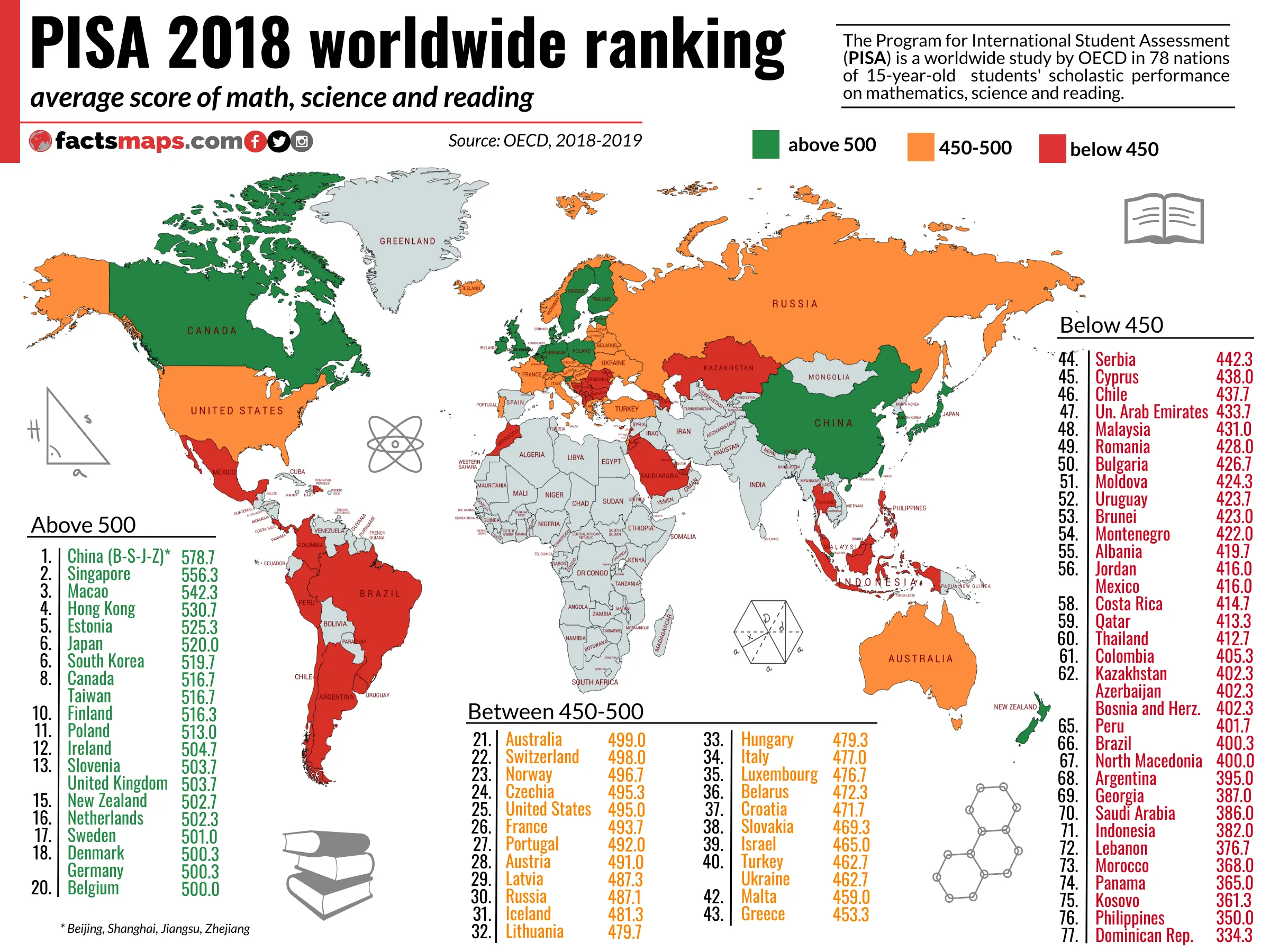 27
Συμπεράσματα
Epple, Romano & Urquiola (2017): 
«Η εκτίμηση μας είναι ότι τα διαθέσιμα στοιχεία δεν επαρκούν για να τεκμηριώσουν την υιοθέτηση των κουπονιών χρηματοδότησης σε ευρεία κλίμακα. Παρολαυτά, υπάρχουν και αρκετά θετικά ευρήματα που δείχνουν ότι θα πρέπει να συνεχιστεί η εμπειρική διερεύνηση του ζητήματος.»

Τα κουπόνια εκπαίδευσης είναι ένα χρήσιμο εργαλείο πολιτικής, υπό προϋποθέσεις.
Γενικότερα, η θεωρία διαφέρει από την πράξη. Ο σχεδιασμός και η εφαρμογή μιας πολιτικής παίζει πολύ σημαντικό ρόλο.
Epple, D., Romano, R. E., and M. Urquiola (2017). School Vouchers: A Survey of the Economics Literature. Journal of Economic Literature, 55(2), 441-492.
28
Η σημασία του μεγέθους της τάξης
29
Εισαγωγή και ιστορικές αναφορές
Παρόλο το σύγχρονο ακαδημαϊκό ενδιαφέρον για το ζήτημα, η επιλογή του μεγέθους της τάξης ενδιέφερε τους δασκάλους από αιώνες.
H πρώτη αναφορά του ζητήματος βρίσκεται πιθανότατα στον Ισοκράτη (4ος αιώνας π.χ.), ο οποίος δίδασκε σε πολύ μικρές τάξεις (Ρητορική Σχολή του Ισοκράτη).
Μια από τις πιο παλιές αναφορές στο θέμα βρίσκεται στο Βαβυλωνιακό Ταλμούδ (6ος αιώνας μ.χ.).
Ο Ραβίνος φιλόσοφος Μαϊμωνίδης (12ος αιώνας μ.χ.) προτείνει ρητά ότι: «Είκοσι παιδιά πρέπει να αναθέτονται σε έναν δάσκαλο. Αν ο αριθμός ξεπερνάει το είκοσι αλλά παραμένει λιγότερο από 40, ο δάσκαλος θα πρέπει να έχει ένα βοηθό. Αν το νούμερο ξεπερνάει το 40, τότε δύο δάσκαλοι θα πρέπει να αναλαμβάνουν»
30
Εισαγωγή
Σήμερα, το ζήτημα της ιδανικής αναλογίας μαθητών ανά δάσκαλο έχει απασχολήσει σε μεγάλο βαθμό τόσο την εκπαιδευτική έρευνα όσο και τους σχεδιαστές εκπαιδευτικής πολιτικής.
Πολιτικές μείωσης του μεγέθους της τάξης (Class-Size Reduction, CSR): από τις πιο πολυσυζητημένες εκπαιδευτικές μεταρρυθμίσεις.
Ενώ, ο μέγιστος αριθμός μαθητών ανά τάξη καθορίζεται στις περισσότερες χώρες από τη νομοθεσία (πχ. Ελλάδα: 25 μαθητές, Προεδρικό Διάταγμα 79/2017).
Το ζήτημα έχει κατά βάση δύο διαστάσεις:
Την παιδαγωγική-εκπαιδευτική και την οικονομική διάσταση.
31
Παιδαγωγική διάσταση: Μικρή vs Μεγάλη τάξη
Πλεονεκτήματα της μικρής τάξης
Μειονεκτήματα της μεγάλης τάξης
Εξατομικευμένη προσέγγιση δασκάλου
Αυξημένη αλληλεπίδραση μεταξύ δασκάλου-μαθητών
Διευκολύνεται ο συμμετοχικός διάλογος δασκάλου-μαθητή
Πιο ήρεμο και οργανωμένο σχολικό περιβάλλον
Περισσότερα προβλήματα πειθαρχίας
Μεγαλύτερη πιθανότητα αποδιοργάνωσης της τάξης
Περισσότερα προβλήματα σε σχέση με τη διαχείριση μαθητών με διαφορετικές ικανότητες
Μειωμένη αλληλεπίδραση μεταξύ δασκάλου-μαθητών
32
Οικονομική διάσταση
Οι πολιτικές μείωσης του μεγέθους της τάξης συνεπάγονται σημαντικό οικονομικό κόστος.
Άμεσο κόστος: Για να μειωθεί η αναλογία μαθητών ανά δάσκαλο θα πρέπει να αυξηθεί ο αριθμός των δασκάλων (αυξημένο μισθολογικό κόστος).
Έμμεσο κόστος: Υπάρχει κόστος ευκαιρίας. Οι οικονομικοί πόροι που απαιτούνται για τη βελτίωση της αναλογίας μαθητών ανά δάσκαλο μπορούν να χρησιμοποιηθούν με διαφορετικό τρόπο (πχ. βελτίωση της ποιότητας της διδασκαλίας – καλύτεροι δάσκαλοι- σύμφωνα με τον Eric Hanushek).
33
Σύγκριση οφέλους και κόστους
Όφελος	                                                         Κόστος
1. Καλύτερα μαθησιακά αποτελέσματα
1. Αυξημένο μισθολογικό κόστος
2. Κόστος ευκαιρίας των πόρων
[Speaker Notes: Economic analysis -- in general, a comparison of benefits and costs
Can consider the costs from private or social point of view
Private -- analyzed in order to understand and predict how individuals will behave
Social may differ
because of subsidies -- costs to society often greater than costs to the individual
because of externalities (market failures) -- benefits to society may be be larger (or smaller) than benefits to individual
Comparison of private and social rates of return often used to justify government interventions (or lack thereof)
Start here by considering private benefits and costs]
Ορισμός και μέτρηση
Το μέγεθος της τάξης είναι ο αριθμός των μαθητών σε μια τάξη για τους οποίους είναι υπεύθυνος ο δάσκαλος.
Πολλές φορές, σε μελέτες και εκθέσεις οργανισμών χρησιμοποιείται προσεγγιστικά του μέσου μεγέθους της τάξης ο λόγος μαθητών-δασκάλων (pupil-teacher ratio).
Τα δύο μεγέθη όμως μπορεί να διαφέρουν και γενικά χρειάζεται προσοχή στην ερμηνεία αυτών των ποσοτικών δεικτών.
Κανένα ποσοτικό μέτρο δεν είναι τέλειο!
Πχ. Το μέγεθος της τάξης μπορεί να διαφέρει όχι μόνο από σχολείο σε σχολείο αλλά και εντός του ίδιου σχολείου.
Πολλές φορές ο παρονομαστής του λόγου μαθητών-δασκάλων μπορεί να περιλαμβάνει προσωπικό δίχως διδακτικά καθήκοντα.
35
Μέγεθος της τάξης στο ελληνικό εκπαιδευτικό σύστημα και διεθνείς συγκρίσεις
36
Εμπειρικά Ευρήματα
Οι γονείς και οι εκπαιδευτικοί συστηματικά υποστηρίζουν ότι οι μεγάλες τάξεις δυσχεραίνουν τη διαδικασία της μάθησης. 
Ωστόσο οι ερευνητές δεν έχουν φθάσει σε ένα συναινετικό συμπέρασμα όσον αφορά τη σχετική σημασία των πλεονεκτημάτων των μικρότερων τάξεων.
Δύο βασικές μεθοδολογικές προσεγγίσεις για τη διερεύνηση της επίπτωσης του μεγέθους της τάξης:
 Πειραματικές μέθοδοι
 Συλλογή δεδομένων από δείγμα σχολείων και στατιστική   επεξεργασία
37
Μέθοδοι εμπειρικής διερεύνησης της σχέσης μεταξύ μεγέθους τάξης και μαθητικών επιδόσεων
Πειραματικές μέθοδοι
Συλλογή δεδομένων από αντιπροσωπευτικά δείγματα μαθητών
Οι ερευνητές συλλέγουν στατιστικά δεδομένα από πραγματικά σχολεία.
Καταγράφουν μεταβλητές όπως: το μέγεθος της τάξης, μαθητικές επιδόσεις, κοινωνικοοικονομικά χαρακτηριστικά των παιδιών, κ.α.
Εφαρμογή εξειδικευμένων στατιστικών μοντέλων (πχ. γραμμική παλινδρόμηση με τη χρήση βοηθητικών μεταβλητών)
Δύσκολο να τεκμηριωθεί σχέση αιτιότητας μεταξύ μεγέθους τάξης και αποτελεσμάτων.
Τα παιδιά κατανέμονται τυχαία σε μικρές-μεγάλες τάξεις.
Οι ερευνητές καταγράφουν τα μαθησιακά αποτελέσματα με τη χρήση τυποποιημένων τεστ.
Πιο αξιόπιστα αποτελέσματα
Μεγάλο κόστος εκπόνησης πειραμάτων.
Πρακτικές δυσκολίες.
38
Το πείραμα STAR
STAR (Student/Teacher Achievement Ratio) πείραμα στο Tennessee των Η.Π.Α (1985-1989).
Στο πείραμα συμμετείχαν 11.000 μαθητές από 80 σχολεία.
Οι μαθητές κατανεμήθηκαν τυχαία σε τάξεις διαφορετικού μεγέθους για τα πρώτα 4 έτη της σχολικής ζωής τους (από το νηπιαγωγείο έως την τρίτη δημοτικού).
Κίνητρο: Οι νομοθέτες έπρεπε να πειστούν με ισχυρά στοιχεία για την αποτελεσματικότητα των πολιτικών μείωσης του μεγέθους της τάξης προτού τις ψηφίσουν. 
Το συνολικό κόστος του προγράμματος έφθασε τα 12 εκατομύρια δολάρια (κυρίως εξαιτίας του αυξημένου μισθολογικού κόστους για την πρόσληψη περισσότερων δασκάλων).
39
STAR Experiment
Κανονικές τάξεις
Τυχαία κατανομή δασκάλων στις τάξεις
Τυχαία κατανομή μαθητών
Έλεγχος των μαθητικών επιδόσεων μέσω τυποποιημένων test
Μετά από 4 χρόνια όλοι οι μαθητές επέστρεψαν σε κανονικές τάξεις
40
Αποτελέσματα
Συνολικά, οι μαθητές που φοίτησαν σε μικρές τάξεις παρουσίασαν καλύτερες επιδόσεις σε σύγκριση με μαθητές που φοίτησαν σε κανονικές τάξεις.
Οι βοηθοί διδασκαλίας και τα (παρατηρήσιμα) χαρακτηριστικά των δασκάλων δεν είχαν ιδιαίτερη επίδραση στις μαθητικές επιδόσεις.
Η θετική επίδραση της μικρής τάξης ήταν μεγαλύτερη στους μαθητές που προέρχονται από μειονότητες και από οικονομικά ασθενέστερες οικογένειες.
Σε μεταγενέστερη μελέτη (Krueger & Whitmore, 2001) βρέθηκε ότι οι μαθητές που φοίτησαν σε μικρότερες τάξεις στα πλαίσια του πειράματος είχαν μεγαλύτερη πιθανότητα να συνεχίσουν τις σπουδές τους στο κολλέγιο (μακροχρόνιες επιδράσεις).
41
Άλλα εμπειρικά ευρήματα
Ωστόσο, δεν υπάρχει απόλυτη συναίνεση στη βιβλιογραφία όσον αφορά τη σημασία των επιπτώσεων της μικρής τάξης στις μαθητικές επιδόσεις. 
Π.χ.
Αρκετές μελέτες δεν βρήκαν στατιστικά σημαντικές επιδράσεις του μεγέθους της τάξης στα εκπαιδευτικά αποτελέσματα (πχ. Hoxby, 2000 στις Η.Π.Α, Shafrir et al, 2006 στο Ισραήλ, κτλ.)
Οι Woessman & West (2006) αξιοποιούν στοιχεία από 11 διαφορετικές χώρες και βρίσκουν σημαντικές επιδράσεις μονάχα σε μερικές χώρες του δείγματος.
42
Συμπεράσματα Ι
Η μείωση του μεγέθους της τάξης έχει κατά κύριο λόγο θετική επίδραση στα εκπαιδευτικά αποτελέσματα.
Επιπρόσθετα, ορισμένοι ερευνητές έχουν συσχετίσει τις μικρές τάξεις με μακροπρόθεσμες επιδράσεις στους μαθητές (πχ. αυξημένη πιθανότητα συνέχισης των σπουδών, Krueger & Whitmore, 2001).
Επίσης, η θετική επίδραση της μείωσης του μεγέθους της τάξης είναι μεγαλύτερη:
Στο δημοτικό σε σύγκριση με το γυμνάσιο και το λύκειο
Σε μαθητές με χαμηλές επιδόσεις σε σύγκριση με μαθητές με υψηλές επιδόσεις
Σε μαθητές που προέρχονται από ευάλωτες κοινωνικές ομάδες και χαμηλό κοινωνικοοικονομικό υπόβαθρο σε σύγκριση με τους υπόλοιπους.
43
Συμπεράσματα ΙΙ
Ο αντίλογος είναι ότι πολλές φορές η παρατηρούμενη θετική επίδραση της μείωσης του μεγέθους της τάξης είναι σχετικά μικρή και δεν επαρκεί για να δικαιολογήσει τους επιπλέον οικονομικούς πόρους που απαιτούνται για να βελτιωθεί η αναλογία μαθητών προς δασκάλους.
Υπό το πρίσμα αυτό, ορισμένοι ερευνητές προτείνουν ότι υπάρχουν καλύτερες εναλλακτικές χρήσεις των πόρων (π.χ. Eric Hanushek).
Ένας αντίλογος στον αντίλογο είναι η δυσκολία να συνεκτιμηθούν οι συνολικές θετικές επιδράσεις των μικρότερων τάξεων (οι περισσότερες μελέτες συνήθως εστιάζονται στις επιδόσεις των μαθητών σε τυποποιημένα τεστ - ενδέχεται όμως οι θετικές επιδράσεις να είναι ευρύτερες).
44
Συμπεράσματα ΙΙΙ
Φαίνεται όμως ότι τα οφέλη της μικρότερης τάξης είναι γενικώς υψηλά όσον αφορά τα παιδιά που προέρχονται από ευάλωτες ομάδες.
Συνεπώς, το επιχείρημα υπέρ της επένδυσης σε μικρότερες τάξεις ισχυροποιείται όταν ο στόχος είναι η μείωση των εκπαιδευτικών ανισοτήτων.
45
Γενικότερο συμπέρασμα
Η άσκηση της πολιτικής θα πρέπει να βασίζεται σε επιστημονικές αναλύσεις, σε δεδομένα και σε αξιολόγηση των εναλλακτικών επιλογών.
«Προκειμένου να επιλέξουμε ανάμεσα στις διάφορες δυνατότητες, η διαίσθηση ή η in abstracto συλλογιστική αποτελούν εξαιρετικά αβέβαιους οδηγούς. Μόνη λύση είναι να δοκιμάζονται με αυστηρό τρόπο οι ποίκιλες πολιτικές και να συγκρίνεται το κόστος καθώς και τα αποτελέσματα τους.» (Duflo, 2010, p. 23).

Esther Duflo
Νόμπελ Οικονομικών 2019
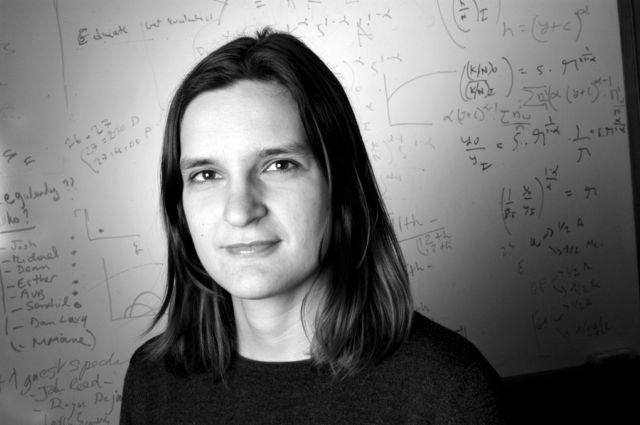 46